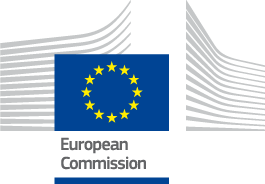 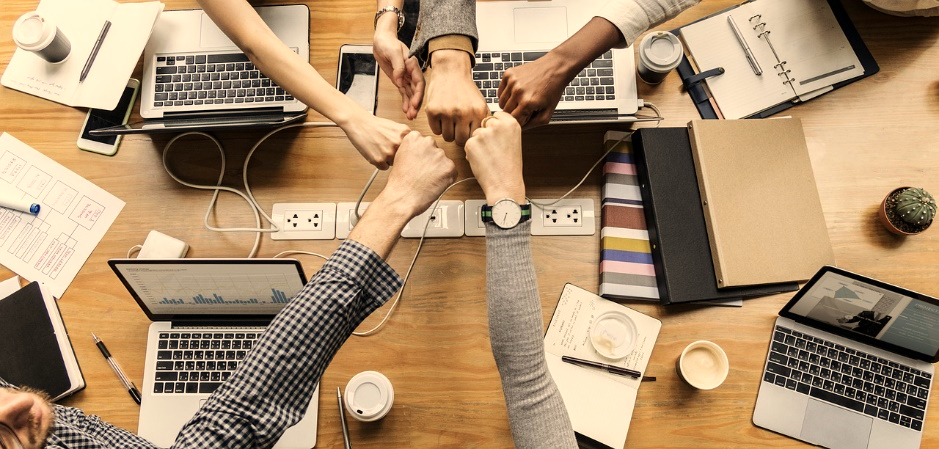 Europass - VocBench in practice
30 March 2022
Background: Europass
Europass: Overview
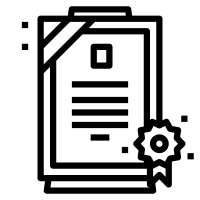 Information provision
Interoperability mechanism
Digital Credentials
e-Portfolio
Enables the exchange of information on skills and qualifications amongst different actors
Encompasses technical specifications to implement the framework. It comprises of core building blocks to help operationalise the framework: e-IDAS, Standards, Services and Software
Provide information or links to available information on skills and qualifications that help users to better manager their lifelong career
Support individuals to document and describe their skills, qualifications and experience and to manage their career from a lifelong learning perspective
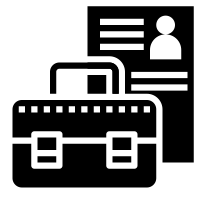 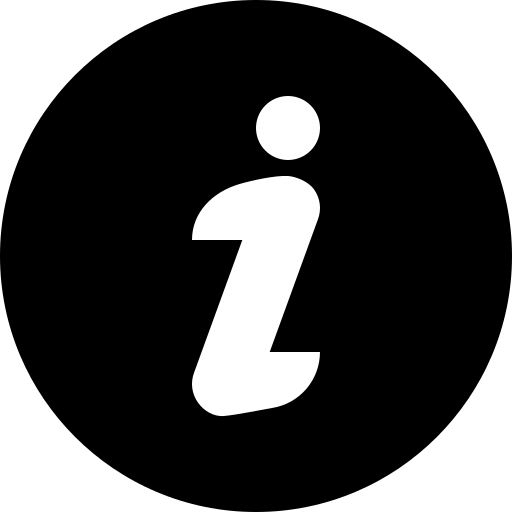 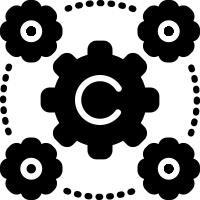 3
Europass: Data Modelling
Data models covering[1]:







Based on existing standards, such as:
HR Open[2] | W3C Verifiable Credentials[3] | ELMO/EMREX Standard[4] | DCMI Metadata Terms[5]
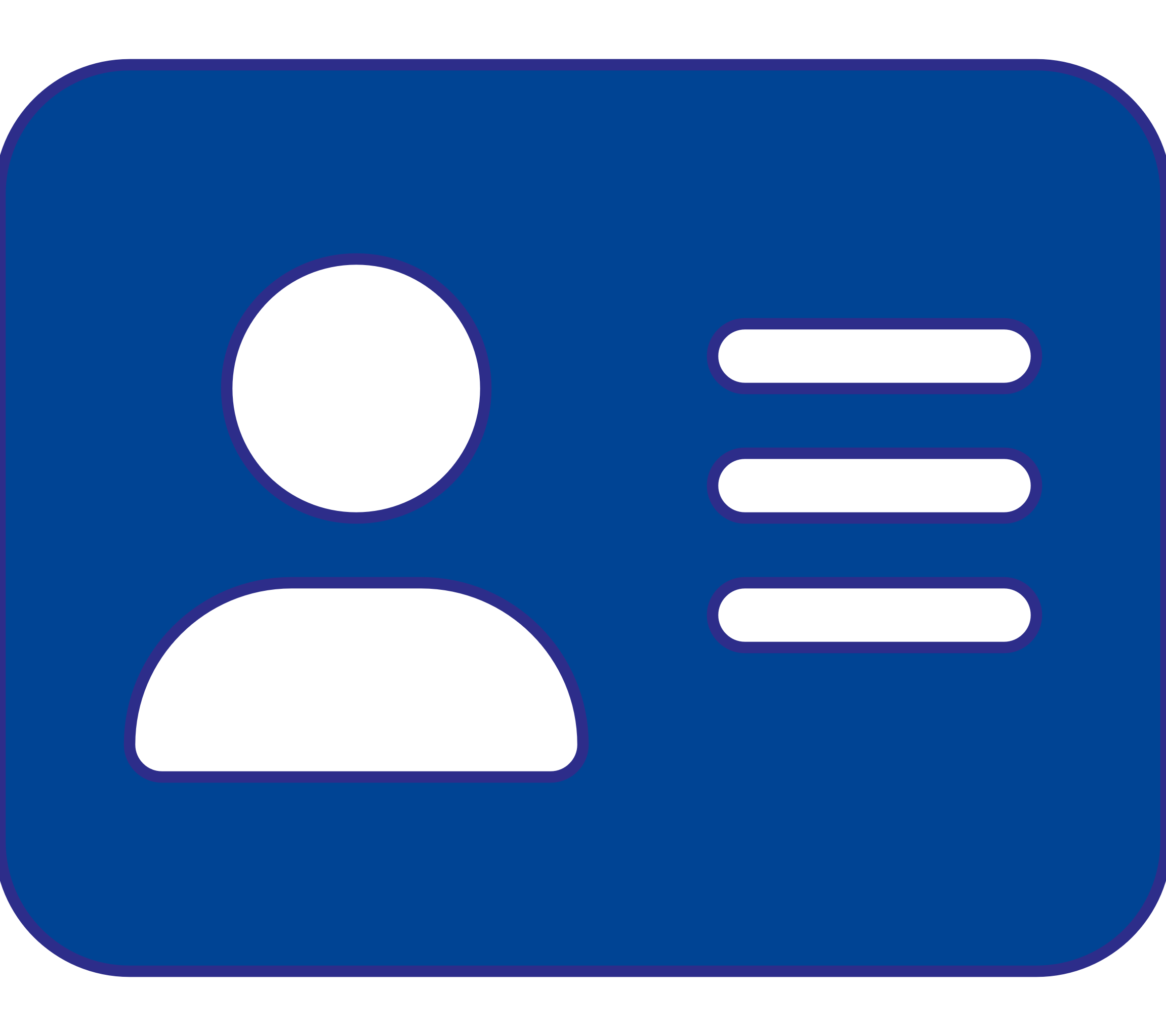 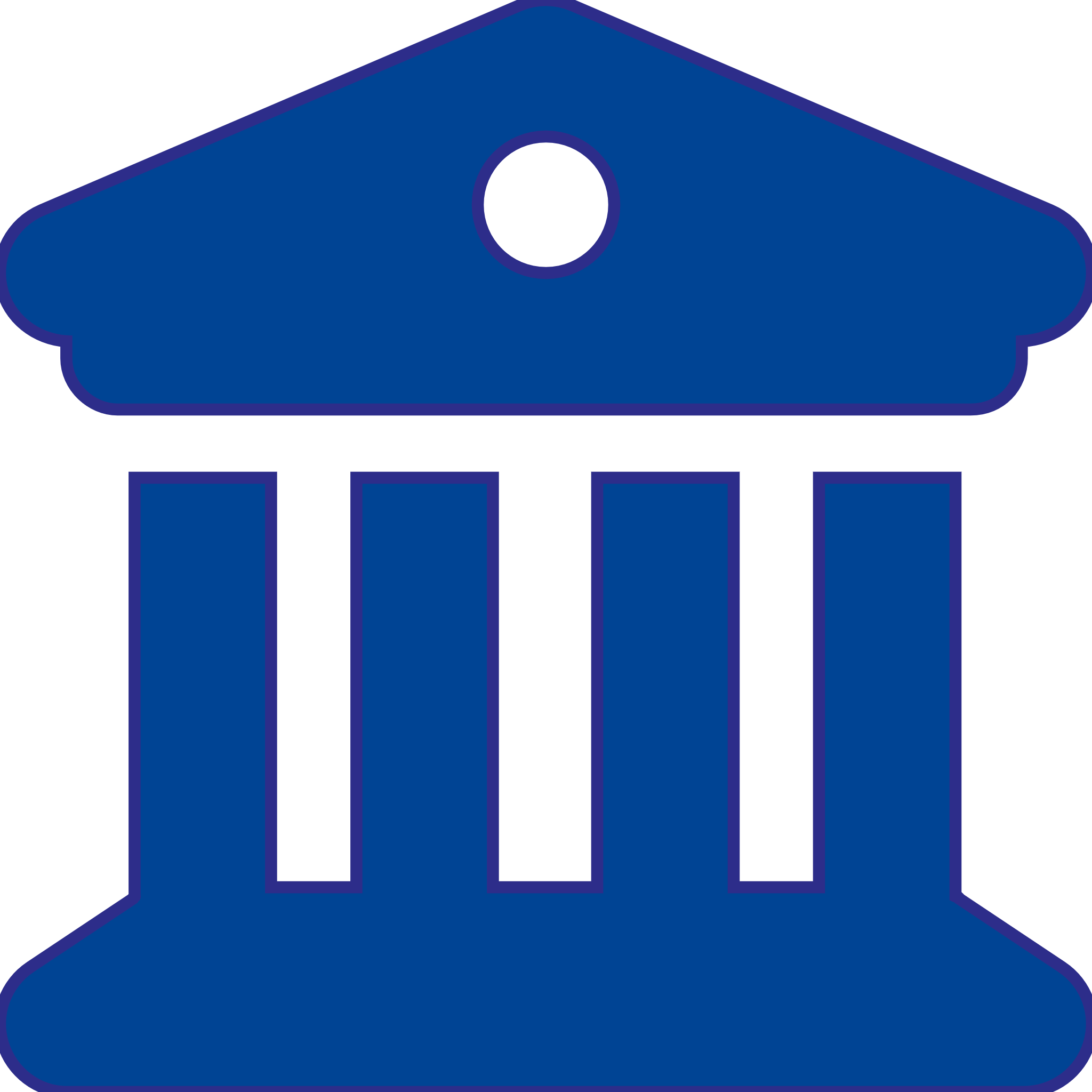 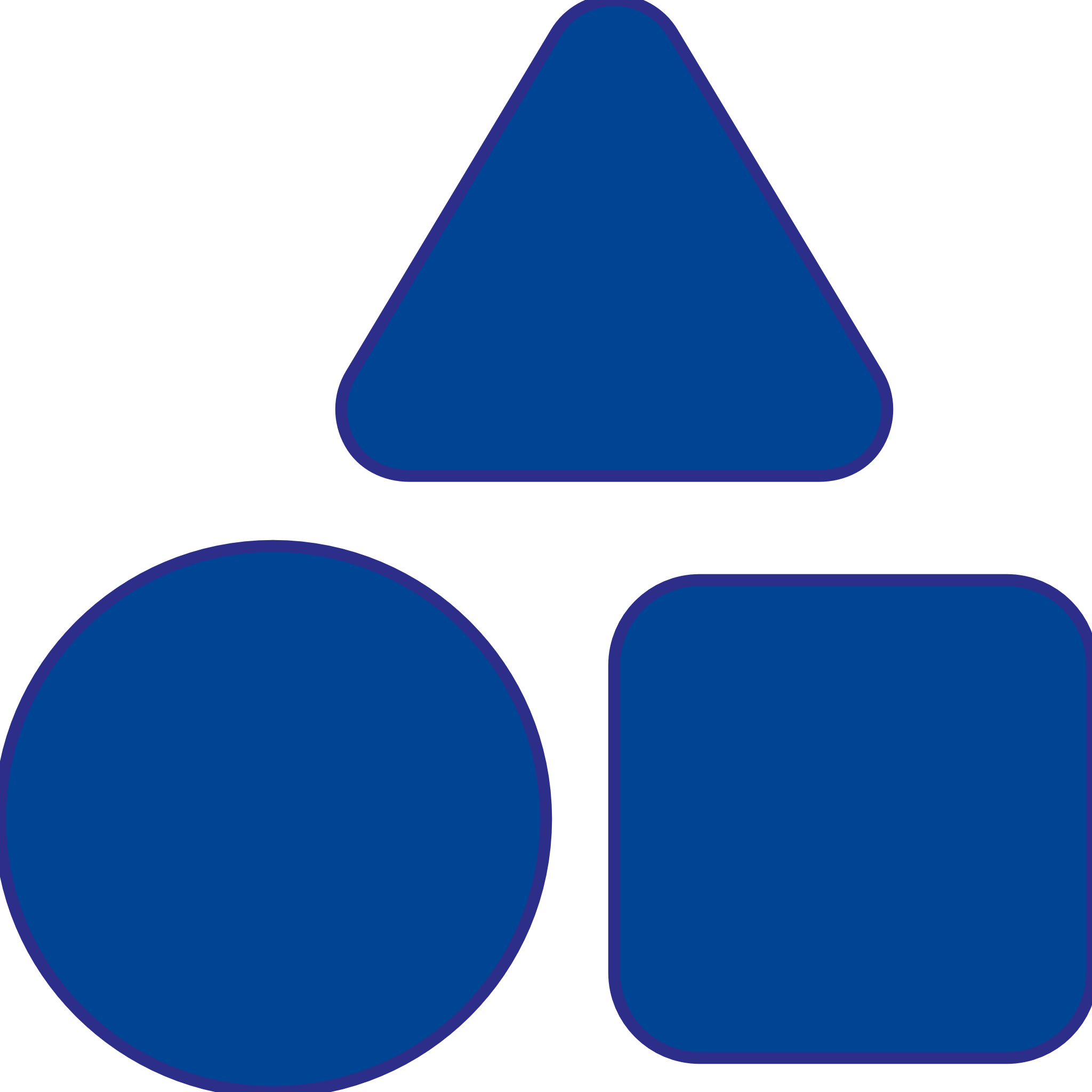 Curriculum
Vitae
Courses
(Qualifications and
Learning Opportunities)
Learning
Credentials
[1] https://europa.eu/europass/en/interoperability-europass
[2] https://www.hropenstandards.org/
[3] https://www.w3.org/TR/vc-data-model/
[4] https://github.com/emrex-eu[5] https://www.dublincore.org/specifications/dublin-core/dcmi-terms/
4
Europass: Modelling structure
01 European Information Model
Definitions and Standards in EQF Recommendation, Diploma Supplement, Europass Recommendation, etc. supplemented by glossaries for additional terms
02 European Learning Model
01
A Linked Open Data publication of concepts to be used in educational and employment use cases throughout Europe
02
03 Application Profiles
Specific sets of rules for publishing learning opportunities, qualifications, accreditations and credentials in Europass
04 Extensions
03
National, Regional or Sectoral extensions of the data model & application profiles to deal with specific use cases
04
5
VocBench Use-case: Management of controlled vocabularies
Introduction
Same as the data models the Europass controlled vocabularies aim to be interoperable
The controlled vocabularies are published for alignment among:
             - Individual services of Europass: to align the used reference among them
             - End-users: describe their experiences, personal information or skills
             - Stakeholders: gain a common understanding across used languages
7
Type of controlled vocabularies
In-house vocabularies, developed and managed by Europass
Vocabularies originating elsewhere but managed by Europass
EC Managed vocabularies, authored and managed by the EC
Third-party managed vocabularies, authored and/or managed by third parties
8
Role of VocBench
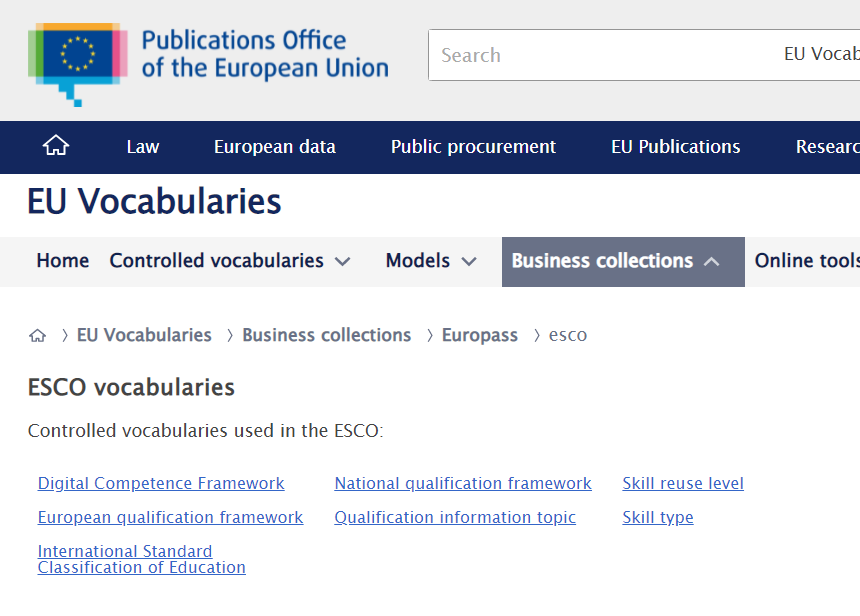 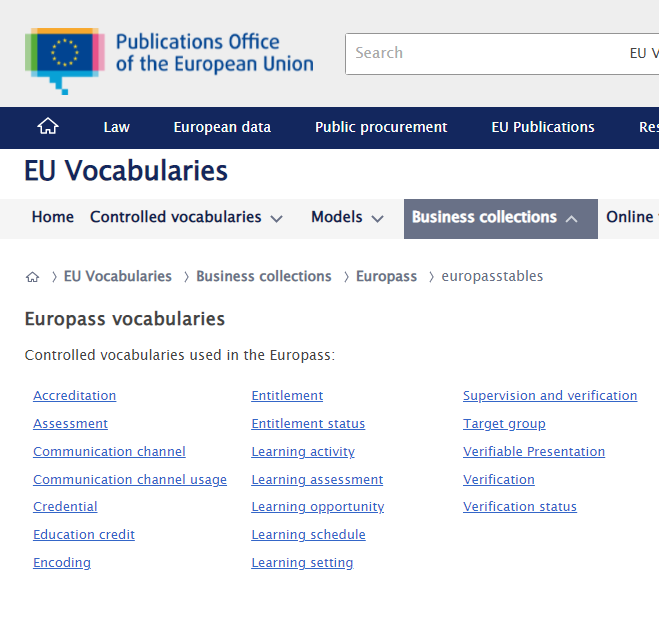 All Europass-managed vocabularies are created and maintained using VocBench
The results are published under Europass (and ESCO) Business Collections[6] [7]
The maintenance is consisting of manual interventions and bulk imports of data (e.g., for translations of the data)
[6] https://op.europa.eu/en/web/eu-vocabularies/europasstables
[7] https://op.europa.eu/en/web/eu-vocabularies/esco
9
VocBench Use-case: Benefits
VocBench Use-case: Benefits
VocBench service meet the needs for management of Europass vocabularies:
             - Editing environment with manual and import editing
             - Automated validation and publication of the results
The service offers both:
             - Standardisation of the produced information: fixed namespace for Business collections and LOD               practices
             - Flexible workflow: allowing the creation of new lists within the collection as needed, as well as               editing existing ones
11
VocBench Use-case: Benefits
EU Vocabularies and Cellar furthermore offer a strong publication pipeline of Europass vocabularies:
             - Dereferenceability of URIs
             - SPARQL endpoint of the publication
             - Clear source of truth of the data for different services within the Europass
             - Versioning of the controlled vocabularies
12
Thank you
13